Architecture Logicielle de  Discord
Sommaire
01
02
03
Entreprise
Architecture Logicielle
Architecture de Discord
04
05
Exemple d’utilisation
Conclusion
01
Entreprise
Discord
Jason Citron & Stan Vishnevskiy

Fondateur de OpenFeint : plateforme social

Raison : Communication entre joueur lors des parties
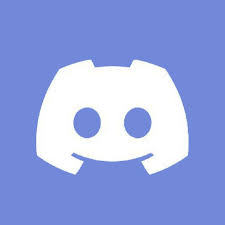 Objectif de Discord
Communication
Utilisation
Conçus pour la communication entre les gamers durant les parties
Textuelle, Vocaux, appel,
échange , image et vidéo
L’histoire
Décollage en 2016
(25 Millions d’abonnés)
Croissance exponentielle
(130 millions)
2015
2016
2017
2018
Nouvelle fonctionnalité
Lancement de Discord
Statistique de Discord et ses concurrents
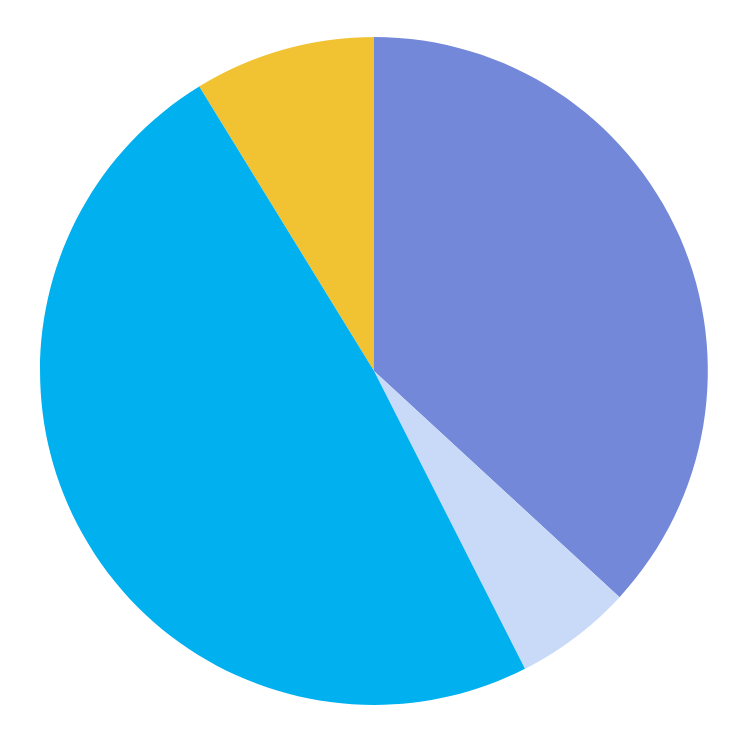 300 Millions
277 Millions
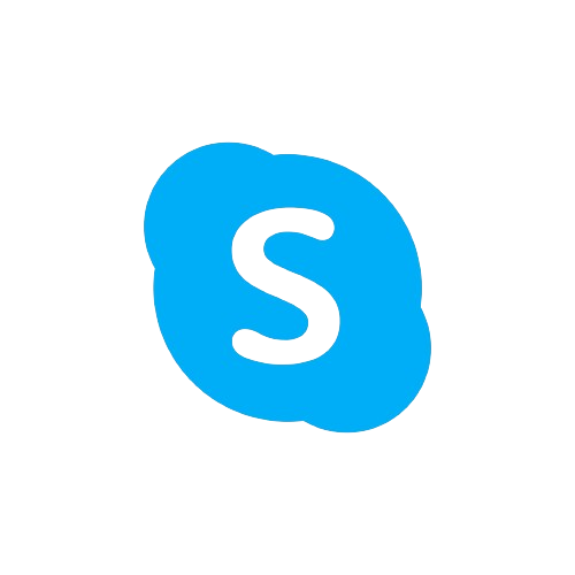 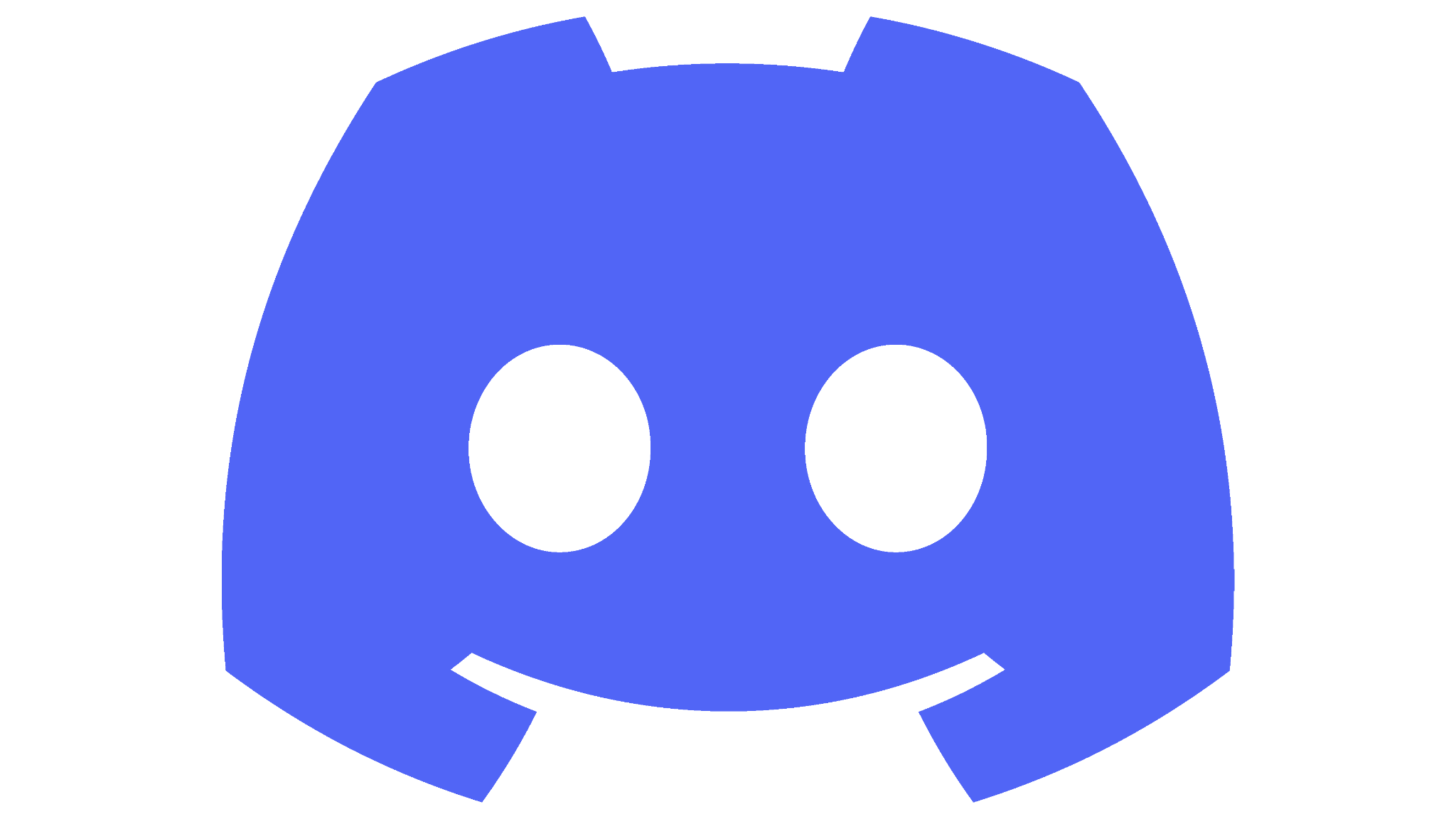 Utilisateurs
Utilisateurs
35 Millions
54 Millions
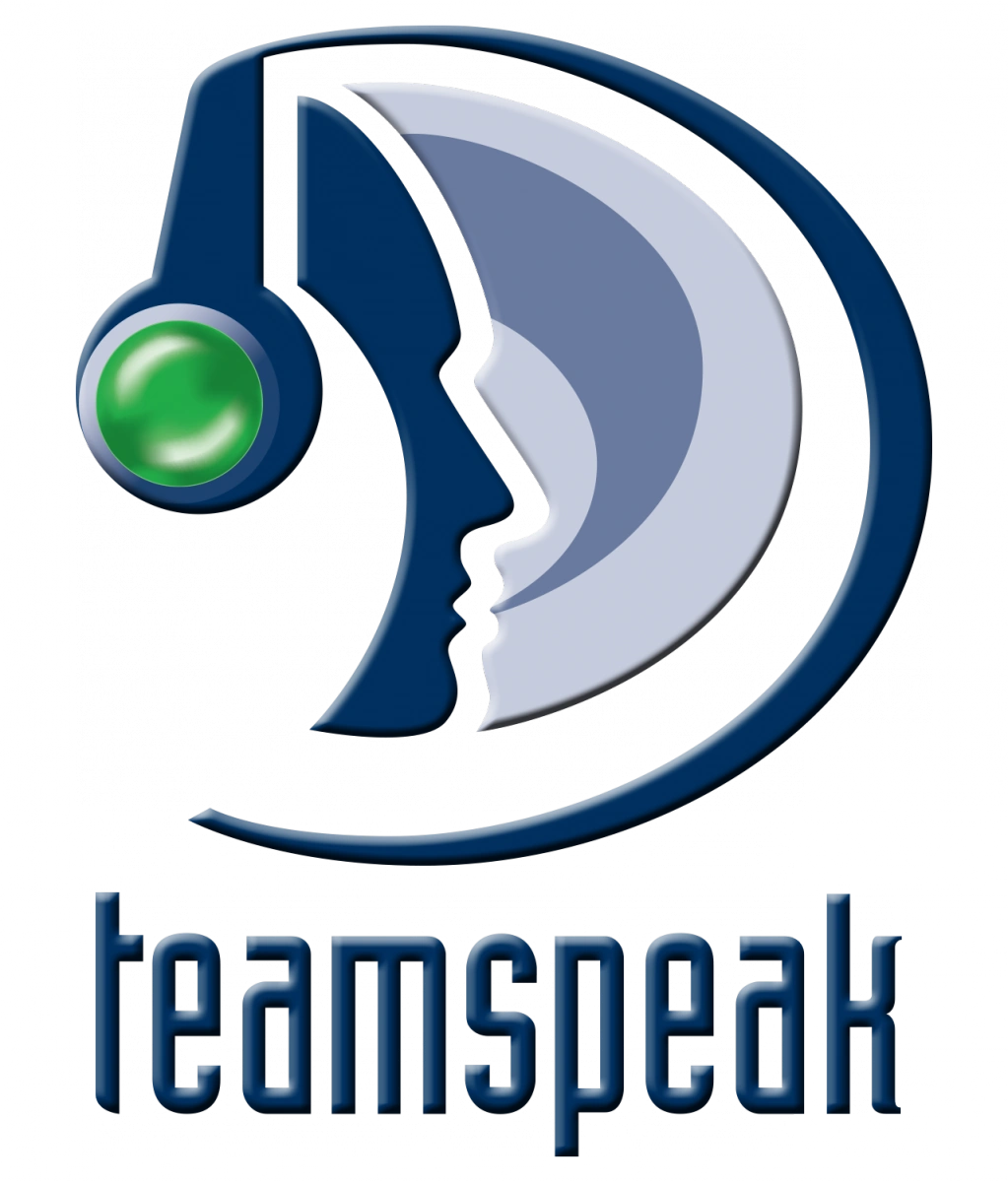 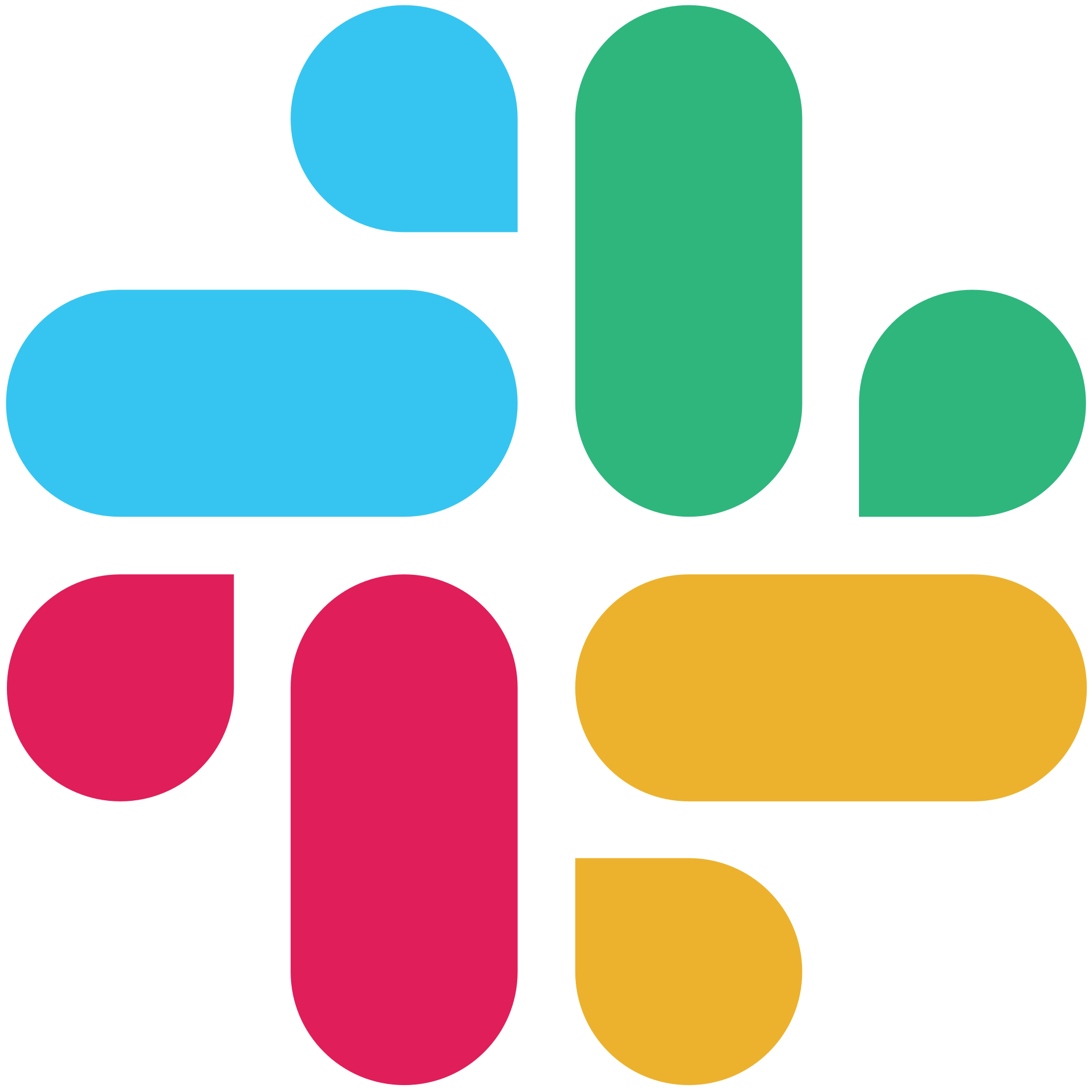 Utilisateurs
Utilisateurs
Architecture
Logicielle
Composants
Connecteurs
Contraintes
Système Logicielle
Performant
Architecture
Logicielle
Évolutif
Robuste
Maintainable
Client/Serveur
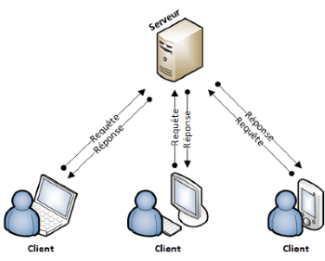 Introduire
Transmission d’information, envoie et réponse
Client
Client
Interface utilisateur
Communication
Sécurité
Serveur
Serveur
Messagerie
Présence, RTC
Stockage
Notification
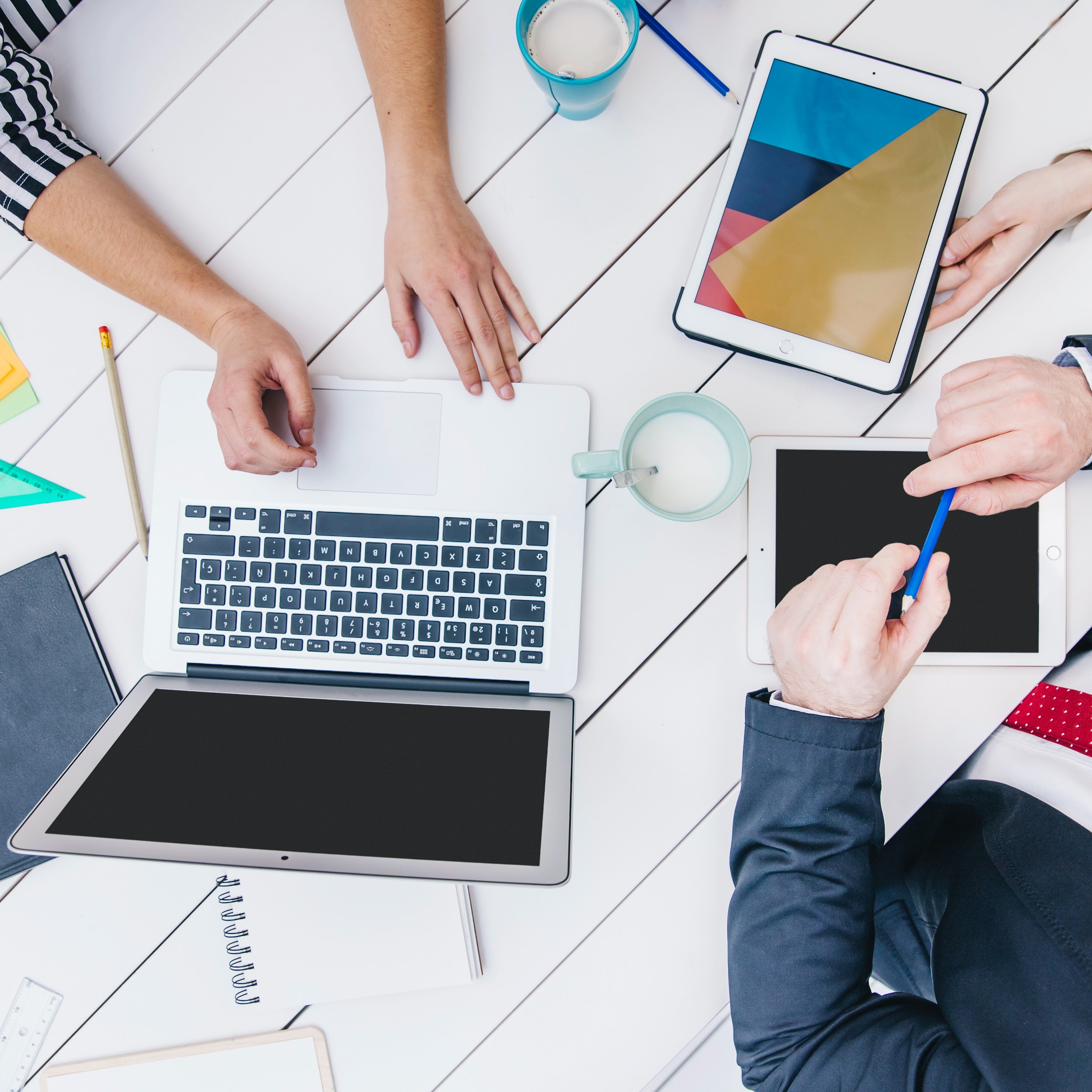 Microservices
Architecture Microservices
Décomposition en Services Indépendants
Scalabilité, Résilience et Fiabilité
Déploiement et Maintenance Facilités
Communication via des API
Exemple D’utilisation
Envoie d’un message sur discord
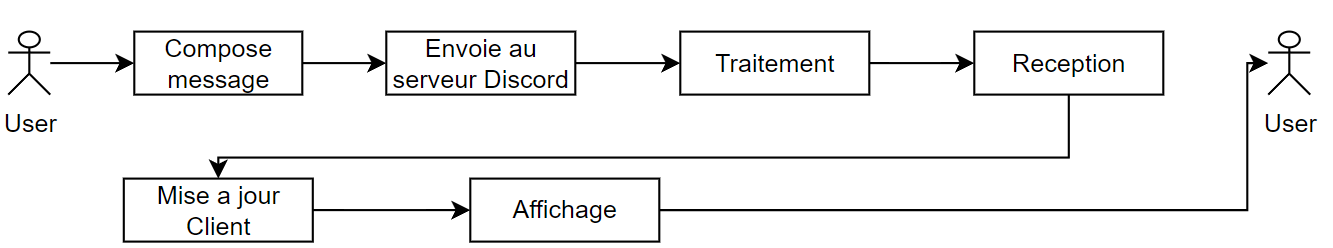 Microservices avec les bots
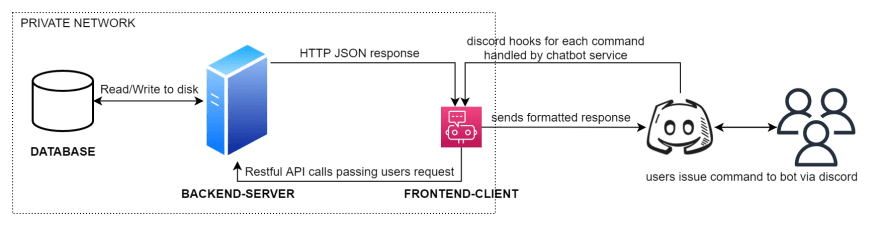 Conclusion
Resources
https://www.enterpriseappstoday.com/stats/skype-statistics.html#Skype_Statistics_by_Demographics
https://www.bankmycell.com/blog/number-of-discord-users/
https://www.geonov.fr/architecture-client-serveur/#:~:text=Qu%27est-ce%20qu%27,de%20machines%20de%20type%20serveurs.
https://www.geeksforgeeks.org/how-discord-scaled-to-15-million-users-on-one-server/
https://fr.wikipedia.org/wiki/Discord_(logiciel)#:~:text=6.2%20Liens%20externes-,Histoire,%27utiliser%2C%20comme%20les%20développeurs.
https://www.capital.fr/entreprises-marches/5-choses-a-savoir-sur-discord-le-reseau-social-qui-vaut-plus-de-10mds-186981#:~:text=Discord%20a%20été%20créé%20en%202015%20pour%20la%20communauté%20de%20gamers&text=Son%20créateur%2C%20l%27américain%20Jason,jouant%20à%20leur%20jeu%20préféré.